Coordinating National Scaling Efforts for Food Systems TransformationThe Role of Private Seed Companies: Challenges and Prospects in Ghana’s Seed industry ByAmos Rutherford Azinu, PhDLCIC, Founder & CEO
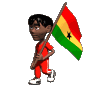 1
Ghana’s Seed Sector in Glance
LCIC Snapshot
Contents
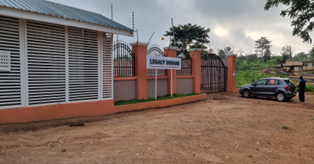 Challenges
Opportunities
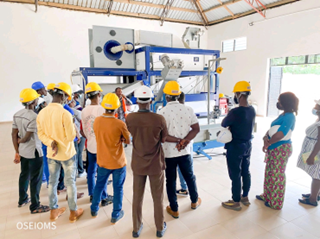 Q & A
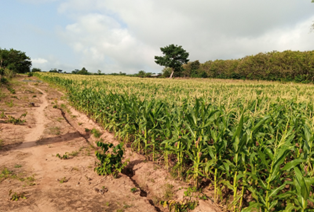 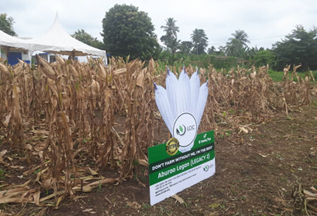 2
[Speaker Notes: Sources
https://www.wfp.org/countries/ghana
https://agra.org/news/ghanas-seed-experts-draft-new-seed-sector-strategy-and-investment-plan/]
Snapshot of Hybrid Seed Production in Ghana(1958 -2017)
1958
1961
2007 - 2017
1997 -2006
1990s
1996
*New varities released 
*Plants and Fertilizer Act passed
*new private seed companies
*NASTAG – 58 members
*Obaatanpa 
Sasakawa Global 2000 (SG 2000) provided substantial supports to privatization of seed industry.

An Example of PPP?
Hybrid Maize Production Unit. The first time commercial seed business was established
No activity
“Mamaba” First locally bred hybrid maize was released
Seed Multiplication Unit (OPVs production)
www.lcicgh.org
3
Radical?  But true…
“The key challenge for any vibrant seed 
   system success will be seed production
   and dissemination, and the key linkage 
   needed to accomplish this is the 
   linkage between breeders and 
   farmers”

                           The most important,
                                    missing, 
                           part of the solution is ……YOU
 
        a Vibrant Private Sector Participation
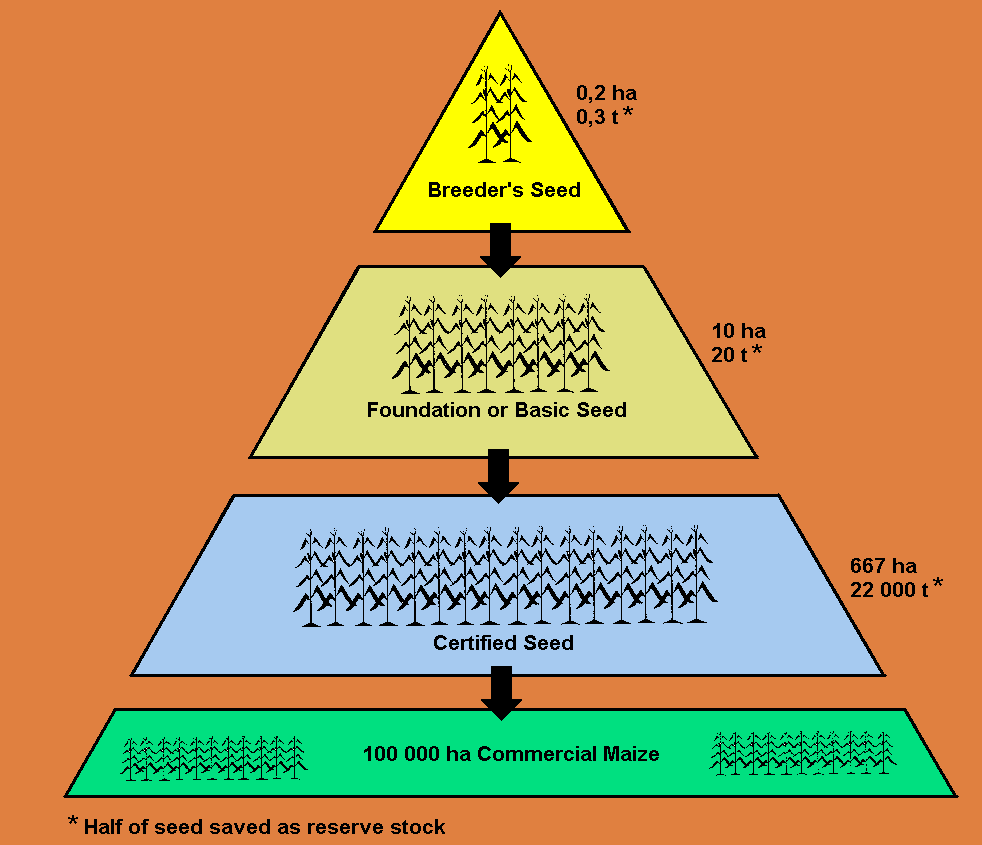 www.lcicgh.org
4
Private seed companies- what do you think they are after?
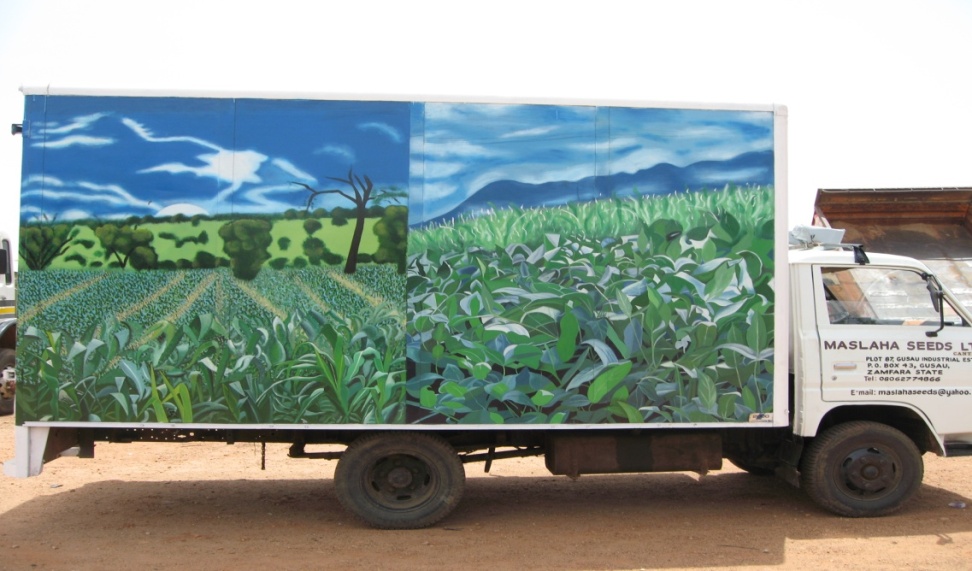 Indicators of Successful Seed Company
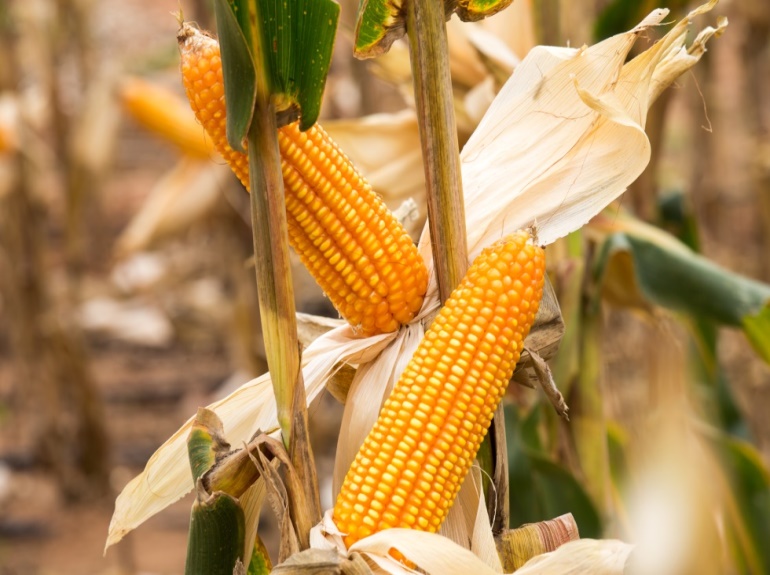 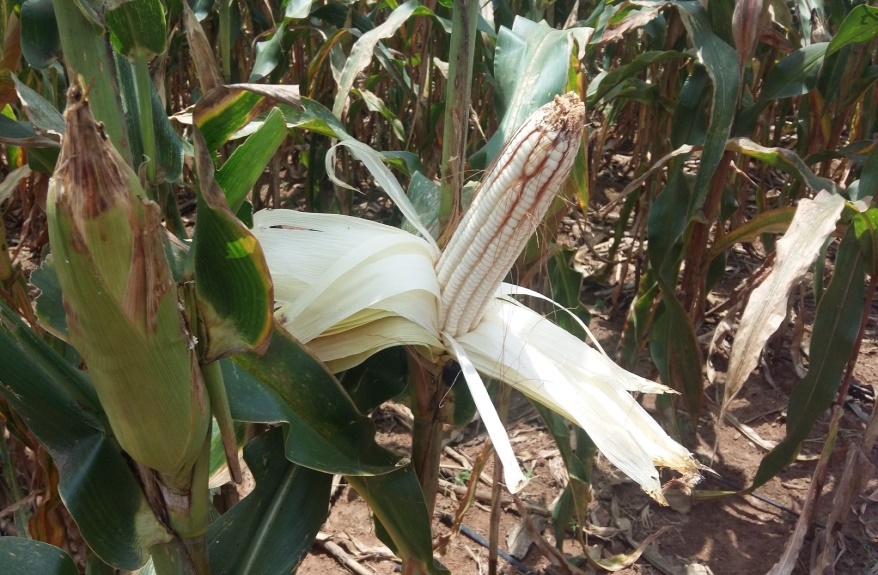 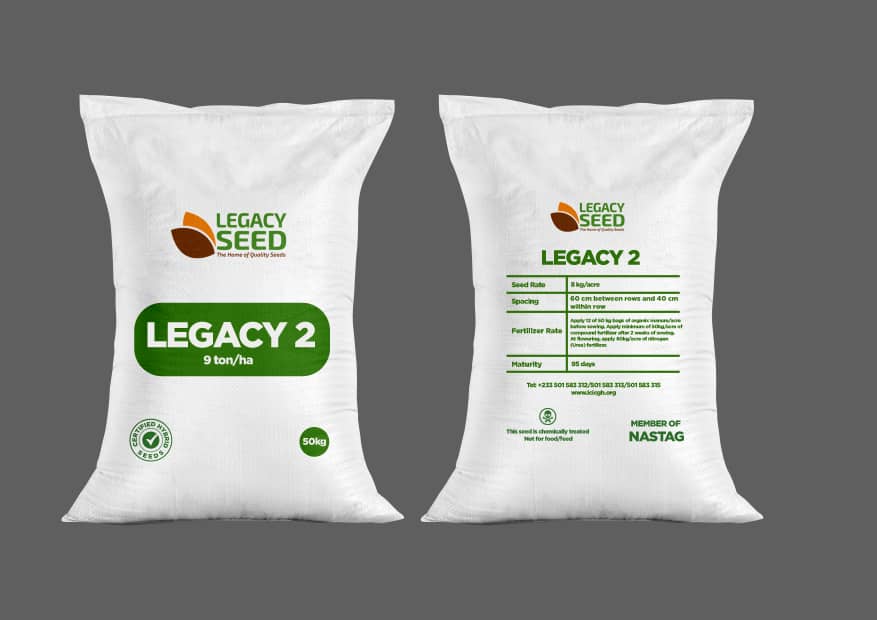 www.lcicgh.org
6
Seeds Produced and Distributed by Private Seed Companies from 2017 - 2021
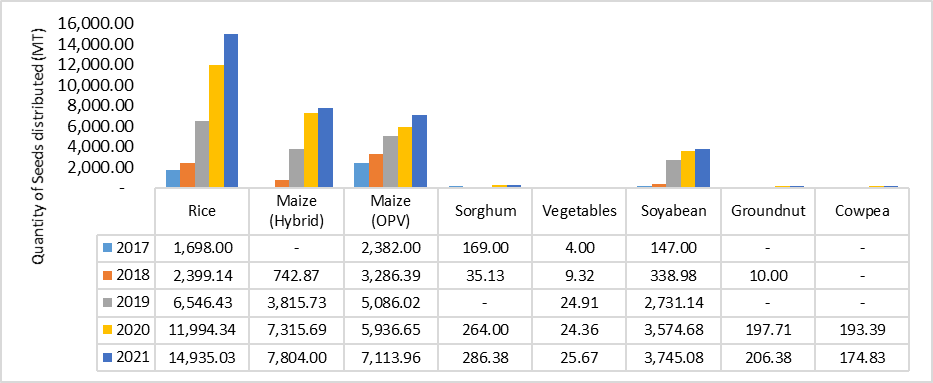 Problem
Solution
The demand for high quality commercial seeds far outstrips its supply and is further  exacerbated by:
 
Private sector being nascent in its ability to meet this demand due to previous lack of resources in finance, infrastructure, logistics, and local skills.

The seed sector has to rely on expensive imported seeds to meet market demand.

Previous inadequate attempts to 
commercialise improved varieties released and registered locally.
Legacy Crop Improvement Centre (LCIC) specializes  in the production and marketing of basic and commercial seeds for hybrid corn seed, soybean and cowpea. 

LCIC is establishing an irrigation facility on 150 acres of land to produce climate smart hybrid maize seed all year round. It is partnering with other stakeholders to produce soybean and cowpea seeds on 300 acres of land within a year.

It has state of the art seed processing devices, drying equipment, and storage facilities, the first of its kind in West Africa. 

LCIC sells seed and agricultural inputs to small and large holder farmers, aggregators, distributors and food processors.
Availability and Accessibility of high quality improved smart climate seeds guarantees an increase in food production, household incomes, and a reduction in malnutrition and hunger in rural households.
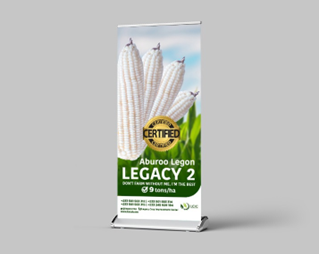 8
[Speaker Notes: Sources
https://www.wfp.org/countries/ghana
https://agra.org/news/ghanas-seed-experts-draft-new-seed-sector-strategy-and-investment-plan/]
Our mission
Develop and Promote  high quality technologies (hybrid seeds) suitable to tropical environments through research, seed production, training and extension services.
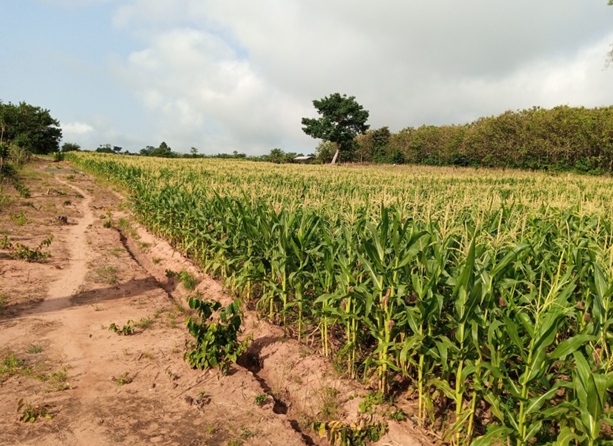 Why Early Generation Seed
EGS - a lifeline to any vibrant Seed Industry!
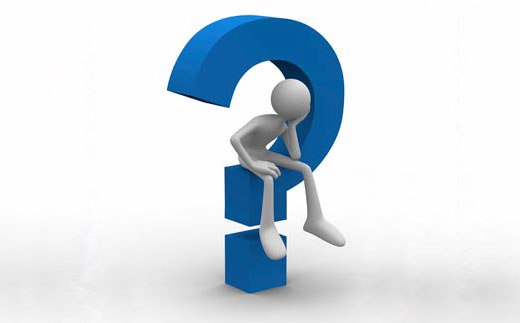 www.legacycrop.com
2015 
LCIC established
2017
9.6 tonnes of basic seeds delivered
2021
Smart Seed Business Centre Established
2023 onwards
Expand Business operations to Togo Burkina Faso & Mali
2023 - 2027
achieve 2500 tonnes of produced & delivered seeds
Milestones
Year
Year
Year
year
Year
Year
Year
Year
Year
2018 - 2019
Legacy Seed Established & Seeds delivered 1000 kg to delivered
2022
First 1000 kgs of basic seeds delivered to Togo
2023 
Complete  new Irrigation Plant
2016 
15 Acres Drip Irrigation Installed
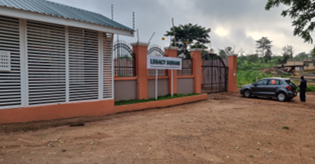 11
$72.2 M
TAM
$ 14.5M
SAM
Market Size (Ghana)
Our Markets
Ghana - produce and market basic and commercial seeds for maize, cowpea and soybean, inputs (crop nutrition, crop protection etc), seed processing, grain/seed drying and storage service.

(under development)
Togo - market basic and commercial seeds for hybrid maize and cowpea.

Burkina Faso - market commercial seed for hybrid maize. 

Mali - market basic and commercial seeds for hybrid maize.
$1.2 M
SOM
2023 revenue projections
Market covers maize, soybean and cowpea seeds in Ghana representing 1.2 M ha, 166 000 ha and 169 000 ha respectively 
Source (TASAI, 2022)
12
[Speaker Notes: Define the Market Sizes for Total Available Market (TAM), Serviceable Available Market (SAM), Serviceable Obtainable Market (SOM).]
Pests & Diseases
Climate change
Irrigation
Age
Agricultural inputs eg fertiliser
Credit facilities
Challenges
Processing facilities
Skill labour
Poor financial Architecture and Managerial Skills
13
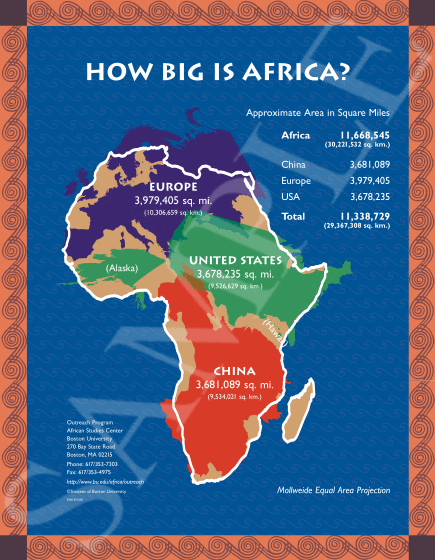 Is Africa a significant player in Global Seed Industry?
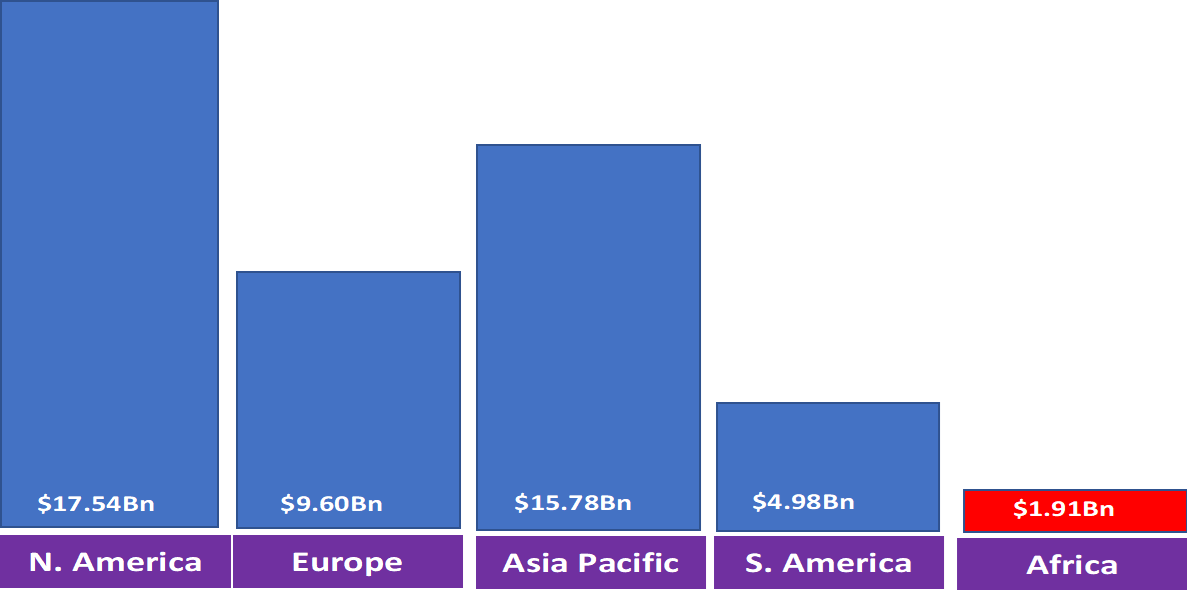 Opportunities
14
Ghana’s Food System Transformation Agenda
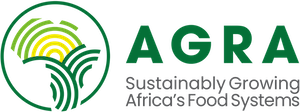 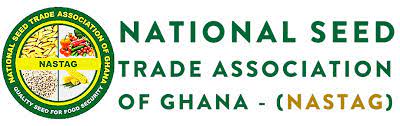 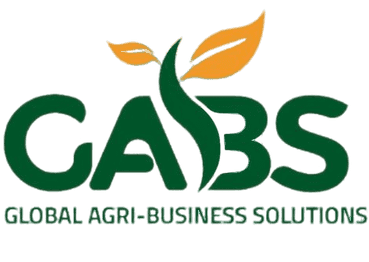 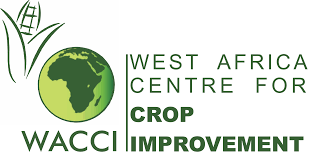 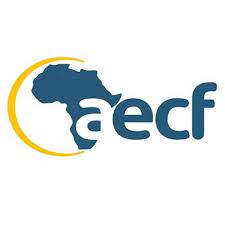 Our 
Partners
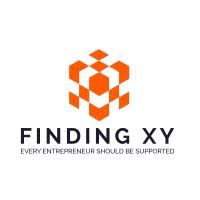 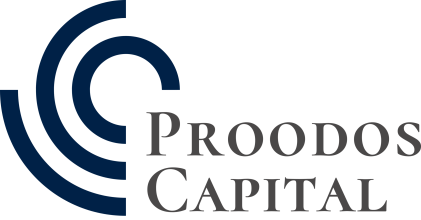 16
[Speaker Notes: Add any additional partner logos here. The current logos all have active link to the respective websites inserted.]
Contact Detail
Address
LEGACY SQUARE
Akuapem North Municipality 
Eastern Region, Ghana.
Phone
+233 (0) 245 9291 94
+233 (0) 257 431 809
+233 (0) 595 263 585
Email
info@legacycrop.comsales@legacycrop.com
Get In Touch
The Legacy Crop Improvement Centre,      

Legacy Square – Otareso, 

GPS: E2-2152-2182  
along koforidua- Adawso Road,
Koforidua, Eastern Region, Ghana.
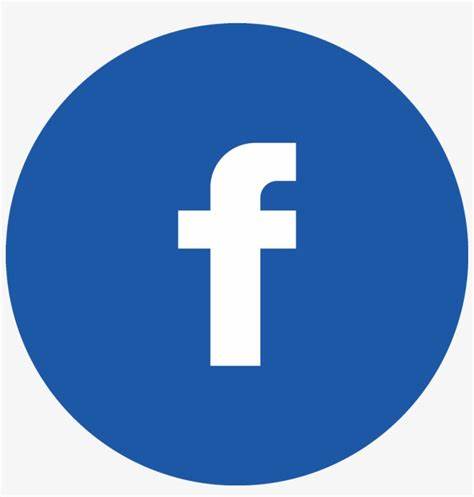 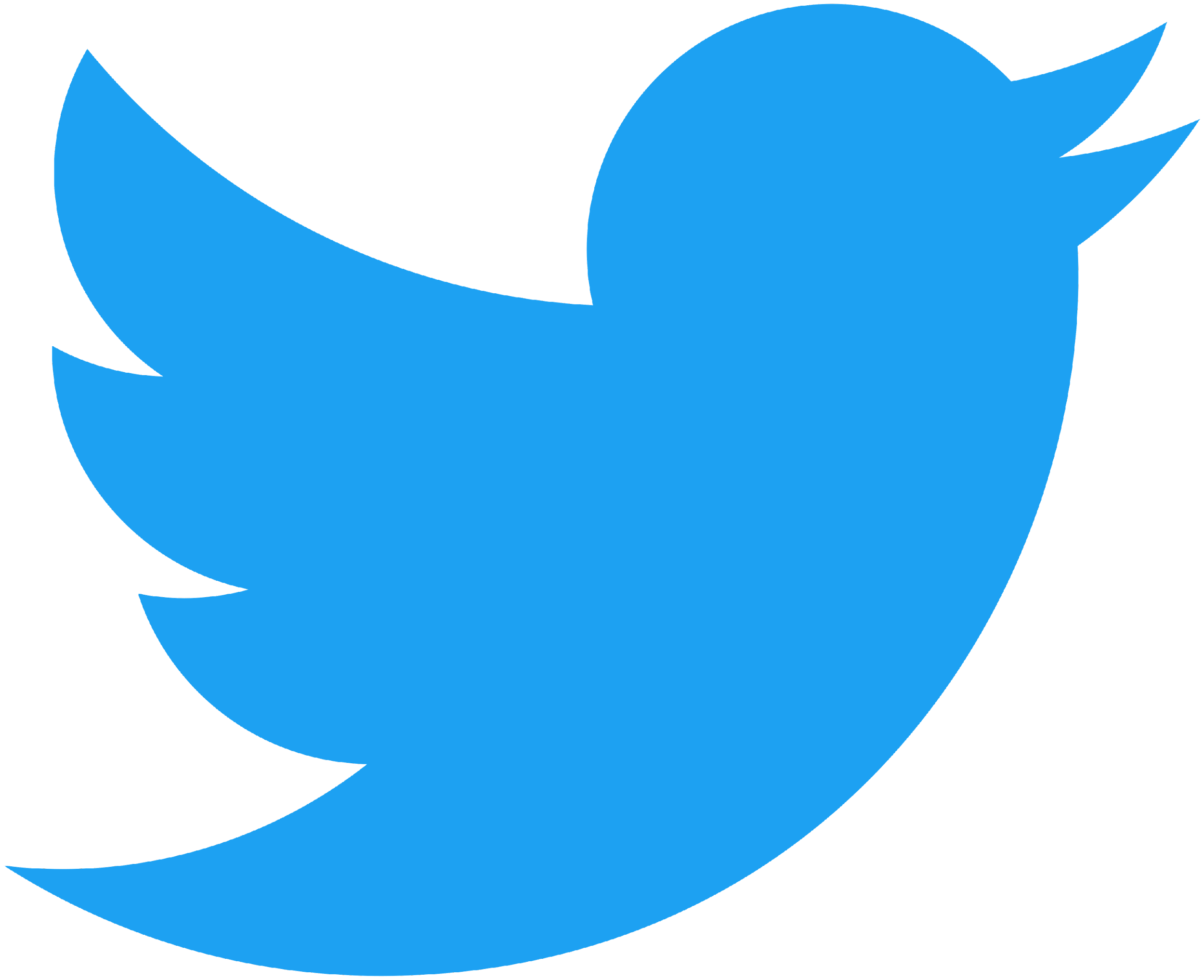 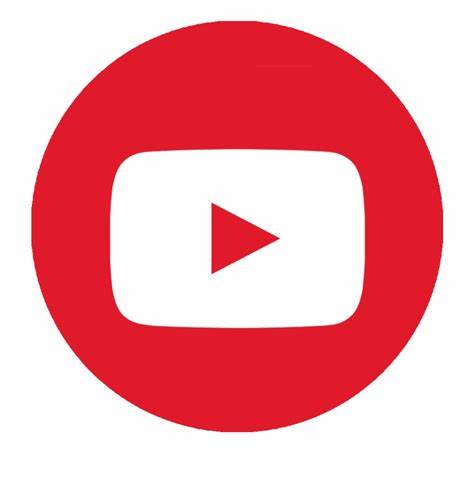 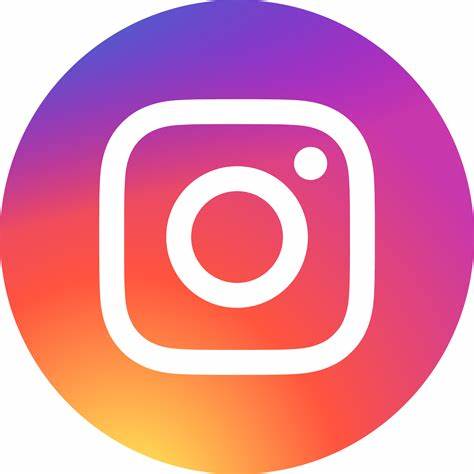 17
THANK YOU!
18